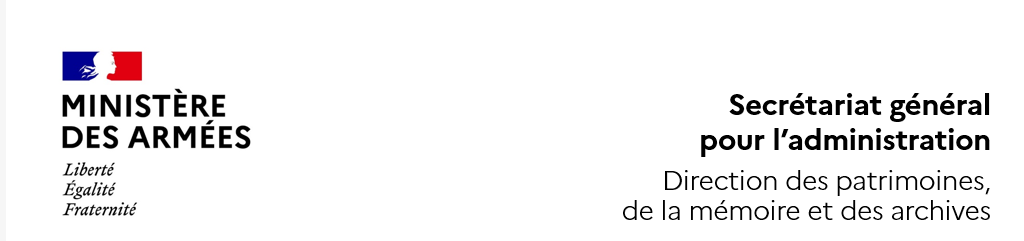 Mallette de soutien aux projets d’enseignement de défense


Attachés de défense

Année scolaire 2021-2022
L’essentiel à retenir
La Direction des patrimoines, de la mémoire et des archives (DPMA) du ministère des armées soutient les projets d’enseignement de défense des établissements relevant de l’Éducation nationale, de l’Enseignement agricole, ainsi que des établissements du réseau de l’Agence de l’enseignement français à l’étranger.


L’ensemble des dispositifs de soutien et d’accompagnement est proposé aux attachés de défense qui ont un rôle important dans l’enseignement de défense en tant que relais à l’étranger de la politique de défense dont le volet mémoriel fait partie intégrante, ainsi qu’aux établissements du réseau de l’Agence de l’enseignement français à l’étranger (AEFE). La DPMA, en lien fort avec la direction générale des relations internationales et de la stratégie (DGRIS) du ministère des armées, est par ailleurs chargée de développer des actions de mémoire partagée (patrimoniales, commémoratives et pédagogiques) impliquant le réseau des attachés de défense. 

Ce soutien s’exerce de trois façons : 
Un soutien pédagogique aux projets d’enseignement de défense ;
Un soutien financier au moyen de subventions aux actions ;
Un soutien en termes de rayonnement, pour mettre en lumière l’action d’enseignement de défense des établissements.

Cette mallette précise le contenu de ces ressources 
et leurs modalités concrètes de mise en œuvre.
Contenu de la mallette
Le cadre du soutien : l’enseignement de défense (diapositive 4 à 7)

Le soutien pédagogique (diapositives 8 à 11)
 
Le soutien financier (diapositives 12 et 13)
 
Le soutien en terme de rayonnement (diapositives 14 et 15)

Les contacts (diapositive 16)
Le cadre du soutien : l’enseignement de défense
La Direction des patrimoines, de la mémoire et des archives (DPMA) du ministère des armées soutient la mission d’enseignement de défense exercée par l’Education nationale et l’Enseignement agricole. 

Elle agit en partenariat interministériel constant avec le ministère de l’éducation nationale, de la jeunesse et des sports ainsi que le ministère de l’agriculture et de l’alimentation. 

Dans ce cadre, elle soutient en moyenne chaque année 900 projets d’écoles, établissements scolaires, associations et collectivités territoriales. 


 L’enseignement de défense est en France un enseignement obligatoire dans le secondaire, depuis la suspension du service national en 1997, et constitue avec le recensement et la Journée Défense et Citoyenneté (JDC), une des trois étapes du parcours de citoyenneté.



 Il est enseigné dans plusieurs disciplines : l’histoire-géographie en tout premier lieu, mais aussi le français, l’éducation morale et civique, l’éducation physique et sportive, les langues étrangères, les mathématiques, les sciences, etc.
Le cadre du soutien : l’enseignement de défense
Le ministère des armées a la responsabilité de conduire la politique de mémoire des conflits contemporains, la « mémoire combattante », à travers une politique répondant à des objectifs précis, et qui promeut une mémoire nationale et républicaine, rassemblant les Français, ouverte à l’Europe et au Monde. 

Parmi les priorités énoncées par la ministre déléguée chargée de la Mémoire et  des Anciens Combattants, dans la directive mémorielle triennale pour la période 2020-2022, l’on retrouve la participation à l’action diplomatique de la France et le fait de susciter l’engagement et sensibiliser la jeunesse aux enjeux de la défense.

Afin de renforcer la diffusion de l’enseignement de défense à l’étranger, une convention de  partenariat a été conclue le 20 mai 2020 entre l’Agence de l’enseignement français à l’étranger (AEFE) et la DPMA. L’AEFE est présente dans 138 pays à travers 540 établissements membres de son réseau (en gestion directe, en tant que partenaires ou conventionnés) où sont scolarisés  365 000 élèves français et étrangers.
Le cadre du soutien : l’enseignement de défense
Les grands cycles commémoratifs de 2021 et 2022, identifiés afin de favoriser les coopérations bilatérales sont les suivants :

2021 :  
mémoire de la France Libre (combats hors du territoire), 
premiers mouvements de Résistance en Europe (hommage à Honoré d’Estienne d’Orves et Berty Albrecht), 
guerre du Golfe.

2022 (en cours d’élaboration et qui feront l’objet d’une circulaire MIDARM) :  
    - 60e anniversaire de la fin de la guerre d’Algérie, 
les OPEX,
continuation du cycle du 80e anniversaire de la Seconde Guerre mondiale (anniversaire de la bataille de Bir Hakeim, rafle du Vél’ d’hiv, raid de Dieppe,..),
70e anniversaire du décès du Maréchal de Lattre de Tassigny, 
55e anniversaire du lancement du SNLE Le Redoutable.
Le cadre du soutien : l’enseignement de défense
Le patrimoine de pierre du ministère des armées à l’étranger, dont les attachés de défense ont souvent la responsabilité dans leurs pays d’affectation respectifs, est une ressource primordiale à mettre en avant dans les actions d’enseignement de défense. Ainsi, les attachés de défense peuvent inciter les établissements à présenter des projets pédagogiques en lien avec les monuments, sépultures, cimetières militaires, … présents dans la région.
Lors de la mise en œuvre de la politique mémorielle en lien avec le patrimoine de pierre à l’étranger, les attachés de défense doivent veiller à associer le public, notamment la jeunesse, en amont, pendant et en aval de cérémonies ou de visites de lieux de mémoire. Les commémorations devront impliquer dès que possible les jeunes comme acteurs (lecture de texte, préparation de cérémonie, porte-drapeau…)
Le fait d’inviter des élèves à participer aux commémorations favorise leur intérêt pour le domaine de l’enseignement de défense. Ces classes peuvent aussi être sélectionnées parmi celles qui ont mené des projets d’enseignement de défense, afin de valoriser leur engagement pour le travail de mémoire.
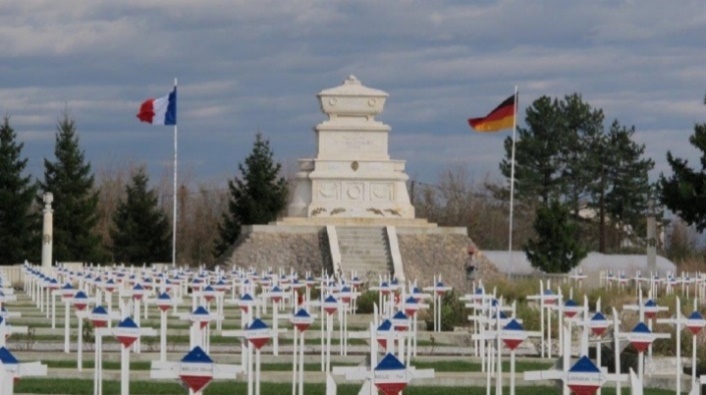 Le soutien pédagogique aux projets d’enseignement de défense
La plateforme Educ@def dédiée à l’enseignement de défense propose de nombreuses ressources pédagogiques, notamment : 
Les nouvelles « entrées défense » des programmes scolaires pour les collèges et lycées ;
Des web-séries (par exemple, sur l’année 40 et la Guerre de 1870) ;
Des films documentaires et des diaporamas ;
Des ressources spécifiques pour le Concours national de la Résistance et de la Déportation (CNRD) ;
Un espace dédié aux trinômes académiques.

Educ@def est conçue et animée par la DPMA sous l’égide scientifique 
de l’Inspection générale de l’éducation, du sport et de la recherche.
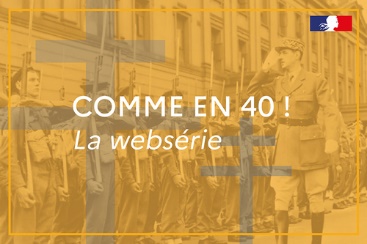 Le soutien pédagogique aux projets d’enseignement de défense
La DPMA réalise également la revue « Les chemins de la mémoire  » :
Cette revue contient de nombreux articles pédagogiques ;
Chaque année il y a 4 numéros et 1 hors-série ; 
Elle est diffusée par voie numérique ou postale. 

Pour s’abonner à la revue en numérique ou papier, un clic suffit. 

La revue peut être utilisée comme support par les enseignants des établissements d’enseignement français à l’étranger impliqués dans un projet d’enseignement de défense, ou être diffusée auprès des publics scolaires participant à une cérémonie.

La DPMA propose également un recensement des nombreuses ressources du réseau des 
    musées et mémoriaux des conflits contemporains (MMCC) :
134 membres pour valoriser l’offre pédagogique des lieux de mémoire ;
Des visites virtuelles ;
Des ressources pédagogiques ;
Des MOOC, …
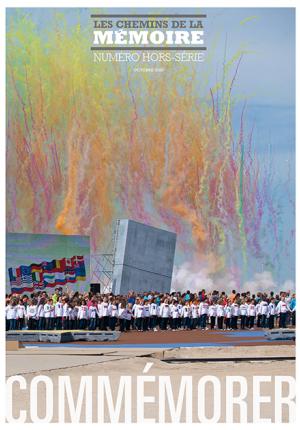 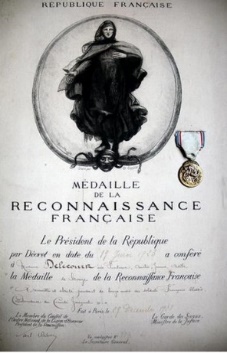 Le soutien pédagogique aux projets d’enseignement de défense
La DPMA propose différentes ressources pédagogiques numériques pour enseigner les crises à partir d’entrées inédites en lien avec l’actualité :
Des ressources permettant d’étudier la crise Covid 19 sous l’angle de différentes disciplines ;
Des ressources numériques inédites pour accompagner les appels à projets de la DPMA (ex: les « capsules pédagogiques») ;

Une participation directe des usagers via :
Le « Lab’mémoriel » qui propose aux élèves et enseignants de donner leur avis sur les différents supports DPMA et de faire des propositions d’actions mémorielles au profit de la jeunesse ; 
Des appels à projets pour proposer des solutions innovantes à des thématiques mémorielles, comme la mise en place de services numériques au profit du tourisme de mémoire ou comment commémorer au XXIe siècle ;
Des enquêtes de lectorat pour améliorer la qualité de notre revue ; 
Des enquêtes sur l’enseignement de défense à l’étranger.
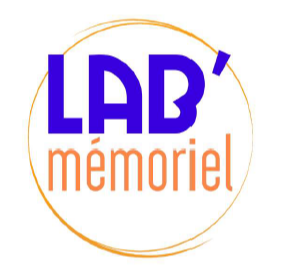 Le soutien pédagogique aux projets d’enseignement de défense
Des appels à projets nationaux d’enseignement de défense :
Trois appels à projets pédagogiques annuels DPMA en partenariat avec l’Education nationale, l’Enseignement agricole et de nombreux partenaires publics et associatifs ;
Les  actions entrant dans le cadre de ces appels à projets font l’objet d’un soutien renforcé par la DPMA et les classes doivent en priorité présenter un projet en lien avec ces appels auprès de la DPMA ; 
Des ressources associées pour s’approprier les thématiques abordées et une possibilité de soutien financier ;
Les meilleurs projets peuvent faire l’objet d’un film documentaire et être distingués lors de la cérémonie « Héritiers de mémoire ».

Les trois appels à projets de l’année 2021-2022 sont :
Marie Curie, les sciences et la guerre ;
Les OPEX : combattre, soutenir, honorer ;
La guerre d’Algérie : une histoire militaire, des mémoires combattantes.

Des ressources spécifiques de mémoire internationale
Un espace numérique sur la mémoire partagée.
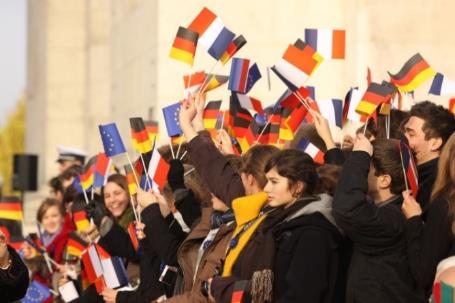 Le soutien financier des projets d’enseignement de défense
Un établissement français à l’étranger peut obtenir auprès de la DPMA le soutien financier d’un projet d’enseignement de défense. 
Les établissements peuvent demander directement une subvention de la DPMA. Cette subvention est d’un montant moyen de 650 €. La DPMA attribue par ailleurs des « coups de pouce »  aux projets d’enseignement de défense pouvant aller jusqu’à 1 000 € pour des projets particuliers (voyages à l’étranger, projets innovants, …).
Pour un soutien financier : les établissements doivent compléter le dossier de demande de subvention  disponible en ligne sur le site cheminsdememoire.gouv.fr puis l’adresser à dpma-bapi.correspondant.fct@intradef.gouv.fr. 
La DPMA présente le dossier  à la Commission interministérielle de coopération pédagogique (CICP) qui se réunit 4 fois par an. Elle décide du montant de la subvention qui est versée à l’établissement. Elle informe l’établissement de la subvention accordée. 
Un retour sur le projet effectué est à adresser à la DPMA, une fois celui-ci réalisé.
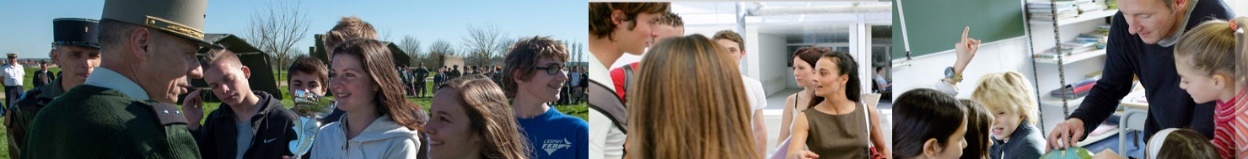 Le soutien financier des projets d’enseignement de défense
Les projets soutenus peuvent être divers et variés :
voyage en France ou à l’étranger pour visiter des sites mémoriels ; 
création d’une œuvre artistique ;
études d’archives ;
remise en valeur d’un site mémoriel, …

Des partenaires de la DPMA, comme la Fédération nationale André Maginot peuvent également soutenir financièrement ces projets.

Les établissements d’enseignement français à l’étranger peuvent également participer au Concours national de la Résistance et de la déportation (CNRD). Les projets menés dans le cadre du CNRD peuvent recevoir une subvention de la DPMA en CICP, être valorisés par un soutien événementiel au même titre que les projets d’enseignement de défense, ou s’appuyer sur les ressources pédagogiques de la plateforme Educ@def .
Le rayonnement national des projets d’enseignement de défense
La DPMA conduit également une politique de valorisation au niveau national des projets d’enseignement de défense portés par les établissements scolaires. Cette valorisation prend plusieurs formes qui ne sont pas exclusives les unes des autres :
La valorisation des projets via les publications
Une mise en avant de trois projets dans le bimensuel « la Gazette des projets d’enseignement de défense »;
Une publication des travaux sur Educ@def ;
Des reportages sur les projets dans la revue « Les chemins de la mémoire » 

La valorisation des projets via les actions événementielles 
L’opération nationale « Héritiers de Mémoire » (6ième édition en 2021-22) ;
Un reportage filmé sur les projets primés ;
Une remise de trophée par des hautes autorités.



Une offre pédagogique événementielle (ex : Rendez-vous de l’histoire de Blois).
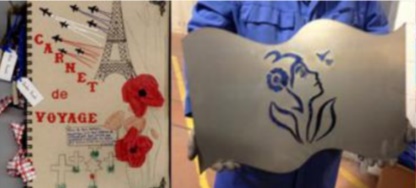 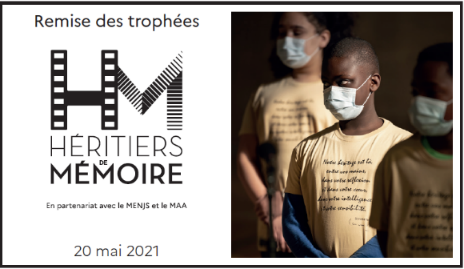 Le soutien partenarial et international 
                                                                                                  des projets d’enseignement de défense
La DPMA travaille avec de très nombreux partenaires susceptibles d’accompagner ou soutenir des projets d’enseignement de défense : 
l’Education nationale et l’Enseignement agricole ;
les différentes armées, directions et services du ministère des armées ;
L’Union-IHEDN, dans le cadre notamment des trinômes académiques ;
les lieux de mémoire ;
Les associations mémorielles et du monde combattant : elle a par exemple un partenariat spécifique avec la FNAM. 

Sur le plan international, elle agit en partenariat avec :
l’Agence de l‘enseignement français à l’étranger ;
le Souvenir Français ;
l’Office franco-allemand de la jeunesse ;
le réseau des 90 attachés de défense implantés dans différents pays.
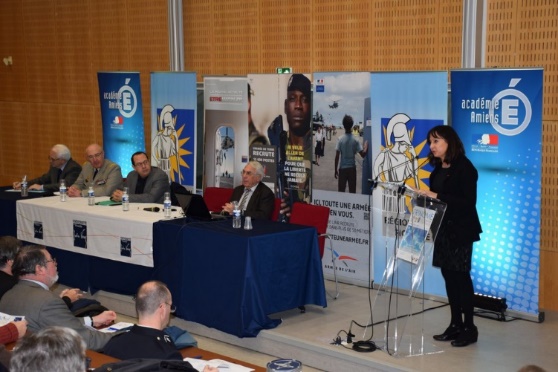 Vos contacts à la DPMA
Pour tout complément d’informations, vous pouvez contacter le Bureau de l’action pédagogique et de l’information mémorielles (BAPIM) de la DPMA :

Le pôle Soutien aux projets pédagogiques pour tout ce qui concerne le soutien financier, partenarial et la valorisation nationale de vos projets : 
dpma-bapi.correspondant.fct@intradef.gouv.fr

Le pôle Rayonnement de la politique mémorielle pour tout ce qui concerne le soutien pédagogique (en particulier abonnement à la revue « Les chemins de la mémoire », accès à Educ@def et au site Internet « Les chemins de la mémoire » ) et le soutien international : 
    dpma-cheminsdememoire.redac.fct@intradef.gouv.fr

Cette mallette a été conçue en partenariat avec l’attaché de défense près l’ambassade de France à Belgrade.